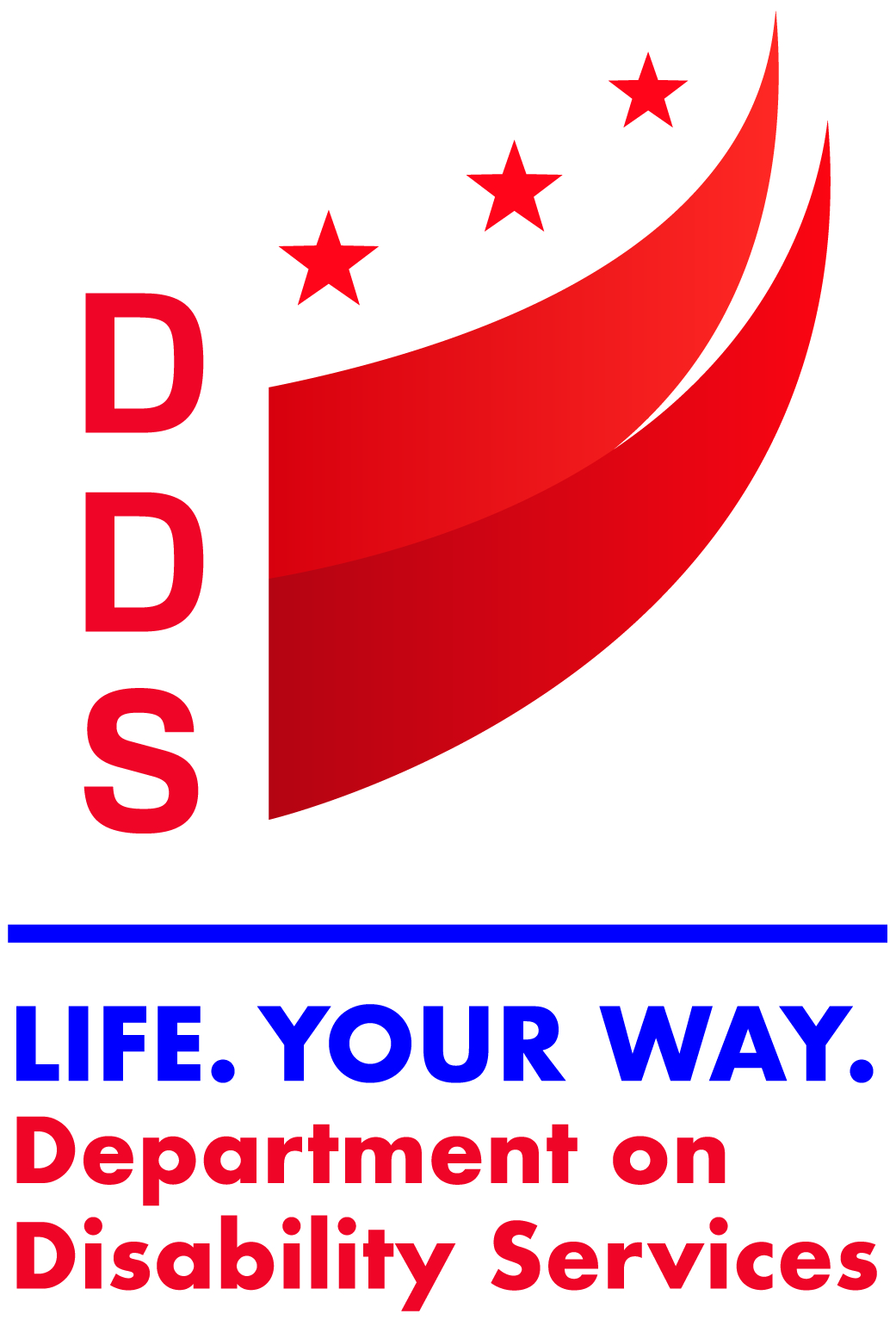 HCBS Advisory Committee
April 2023
Crystal Thomas, Program Manager, State Office of Policy, Planning, and Innovation
Dan Passon, Legislative and Policy Analyst
April 24, 2023
[Speaker Notes: Welcome.]
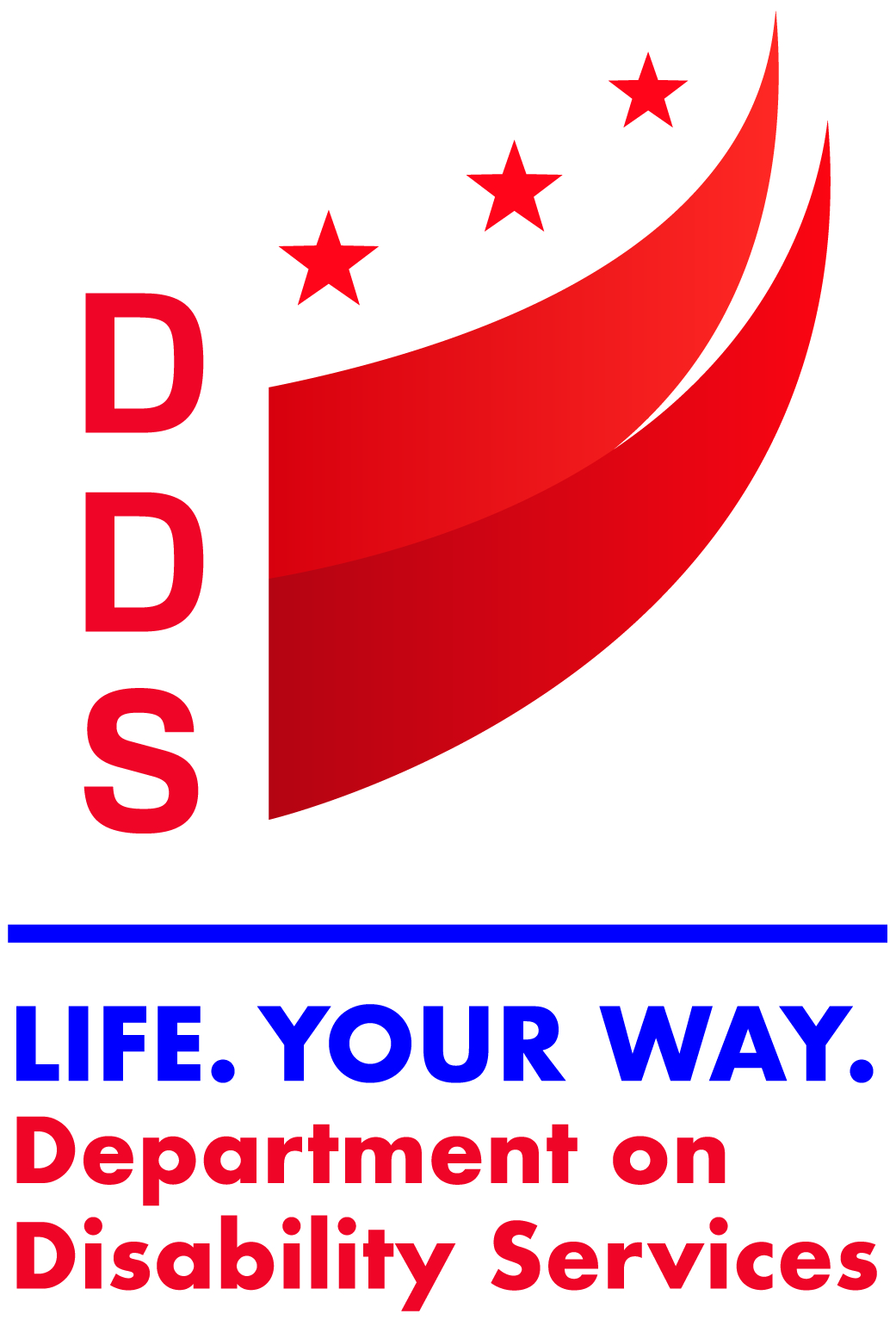 Agenda
Introduction
Policy and Procedure Updates
Summary: Policy on Policies
Feedback: Policy on Policies 
Discussion:
	 People First Respectful Language Policy
Questions and Answers
Summary and Next Steps
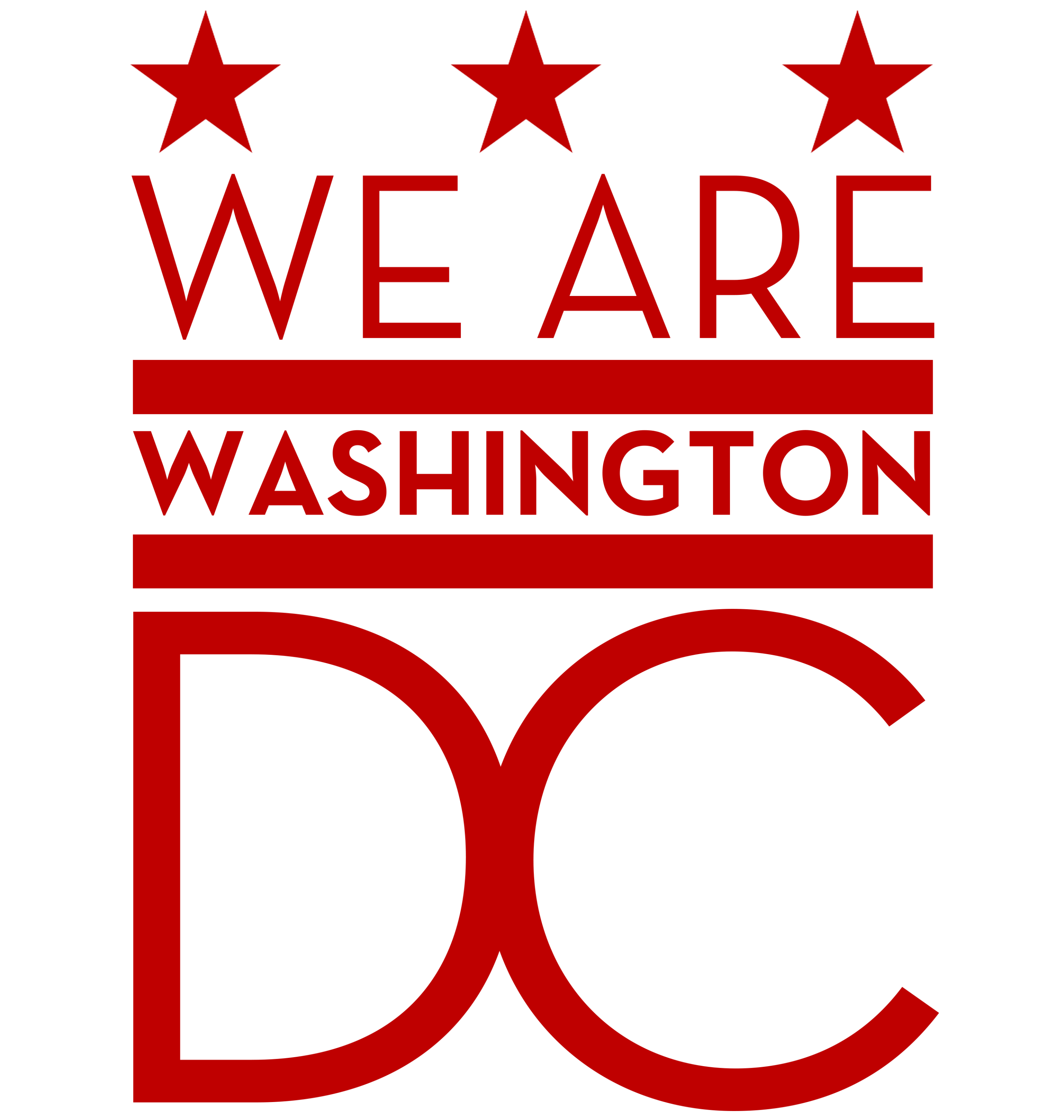 Policy & Procedure Updates
Implementation of Waiver Amendments
Eligibility Policy and Procedure 
Currently the subject of union Impact and Effects bargaining.
The Policy and Procedure will be published after that process is complete, but DDS cannot project, with 100% confidence, when that will occur.
After publication, DDS will publish a new DDA Intake SOP to streamline implementation.
Self-Direction Policy
Revised based on public comment and currently undergoing final agency review before the process of union review.
3
Policy & Procedure Updates
Implementation of Waiver Amendments
Case Transfers Policy 
Finalized within DDA.
Will have an RSA Public Hearing on May 4th, along with the Language Access Policy.  
After that, DDA and RSA will develop Case Transfer procedures specific to their administrations.
ICF/IDD Level of Care Determination Policy
Revised based on public comment and currently undergoing final agency review before the process of union review.
4
Policy & Procedure Updates
Other Updates
Incident Management & Enforcement Policy
Revised, with new definitions of “abuse” and “neglect.”
Currently undergoing final agency review before the process of union review.
Provider Performance Review (“PPR”) Policy and Procedure
Published on April 10, 2023.
In the coming months, DDS will be submitting the following for public comment:
Revised Procedure on Policies
Revised Imposition of Sanctions Policy and Procedure
Revised DDA Provider Training Policy and Procedure
5
Challenges with the Current Policy and Procedure on Policies
6
Proposed Revisions: Policy on Policies
The “Purpose” section includes a rationale for the revised Policy. Going forward, the “Purpose” section of each policy document must now include the rationale for revisions to existing policies.

Clear definitions establishing the purpose of each required section in each policy document: “Authority,” “Purpose,” “Responsibility,” “Standards,” and “Statement of Policy” (formerly “Policy”) are defined for the first time.

Each type of policy document (“Policy” v. “Procedure” v. “SOP” v. “Guidance”) is defined for the first time.

Clarifies what constitutes a “DDS” or “QAPMA” policy document and makes explicit that the Chief of Staff and Deputy Director for QAPMA are to lead on policies affecting the business units under their purview.
7
Proposed Revisions: Policy on Policies (cont.)
Requires that documents be composed and published in a screen reader-accessible format.

Requires the completion of a REIA for each new policy and procedure.
The role of REIAs has been the subject of substantial discussion within DDS and the Executive.  

Establishes a process for requesting new policy documents:
Generally, policies are to be requested by the relevant Deputy Director or the Director of DDS.
Staff may escalate requests for new policies or procedures to SOPPI through the pertinent Deputy or Chief.
8
Policy on Policies
Summary of Public Feedback
Policies published by DDS are rules.  They must be published in the Register at least 30 days before their effective date. 
	Response: We disagree.
DDS should provide all the documents referenced in a policy at the time of public comment, including the REIA tool. 
	Response: DDS aims to make such documents available for public comment 	whenever feasible.  Here, the REIA tool went out with the policy for comment.
Members of the public should be given 30 days to provide input on proposed policies.
Response: We agree that 30 days is appropriate whenever it is possible to apply that standard.  In some circumstances, 10 business days may be appropriate or necessary.  These timelines will be included in the Procedure.
9
Policy on Policies
Summary of Public Feedback (continued)
The policy should explain 
(1) How DDS will provide notice to interested parties of proposed policies; 
(2) How parties can provide data and views; 
(3) how members of the public can request accommodations, information in languages other than English, and plain language versions of proposed policies; 
(4) How DDS will evaluate public input and incorporate that input into its policies; and
(5) Federal requirements for public participation in policy development.
	Response: (1),(2), and (3) are part of DDS’s current practice.  They will be included in 	the Procedure.  In regard to (4), DDS carefully considers all public comments.  The 	agency then responds to each public comment in this forum and posts its written 	responses to each public comment online.  The Procedure will incorporate these 	practices. Regarding (5), we generally acknowledge the statutory and regulatory 	authority for policies and procedures in the caption of each document.
10
Policy on Policies
Summary of Public Feedback (continued)
The policy should define “linguistic competence” and explain the efforts DDS will undertake during the policy development process to implement culturally and linguistically competent practices. 
	Response: We will include a definition of linguistic competency as “[t]he capacity to 	communicate effectively and convey information in a manner that is easily understood by 	diverse groups.” The agency’s current practice is to encourage anyone who requires 	“assistance in accessing or reading” policy documents to contact a designated SOPPI 	team member who will work to meet their person-centered needs.
The policy should identify the point in the policy process at which REIAs are completed. 
	Response: The Procedure will clarify that REIAs should be completed before policies 	are sent out for public comment.
11
Policy on Policies
Summary of Public Feedback (continued)
The Policy should explain the steps DDS takes to ensure that new policies are consistent with existing policies and what happens if two or more policies are in conflict.
	Response: The Procedure will include a requirement for legal sufficiency review to 	address this and will require SOPPI to evaluate existing policies and procedures for 	potential conflicts in drafting policy documents. 
Completed REIAs should be made available to the public.
Response: We agree.  They will be made available with policy documents sent out for public comment.
12
People First Respectful Language Policy
Questions for Discussion
This Policy requires the use of People First language, “putting the person before his or her disability,” in “all forms, documents, rules, policies, procedures, publications,” etc. The Policy was adopted in 2014, and it is referenced in the draft Policy on Policy Authority.  If we are going to rely on it going forward, we want to make sure that it still reflects person-centered values.  
Are there any circumstances in which identity-first language is appropriate or preferred?
Is there enough of a consensus about when identity-first language should be used to justify a revision to the Policy?
13
Questions and Answers
Crystal Thomas, Program Manager
Crystal.Thomas2@dc.gov

Dan Passon, Legislative and Policy Analyst
Daniel.passon@dc.gov
14
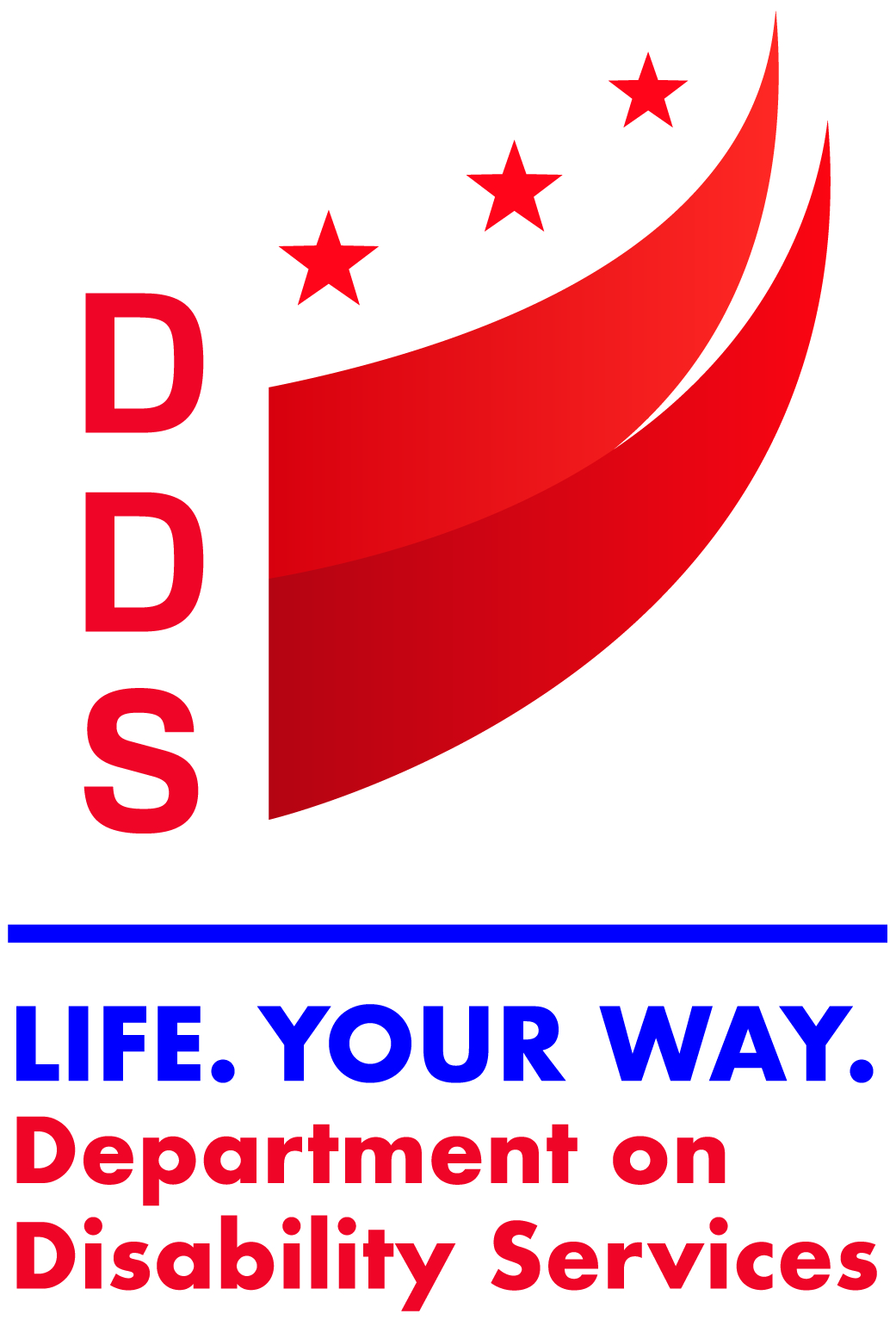 Summary and Next Steps
Next HCBS Advisory Committee Meeting: 
May 22, 2023?
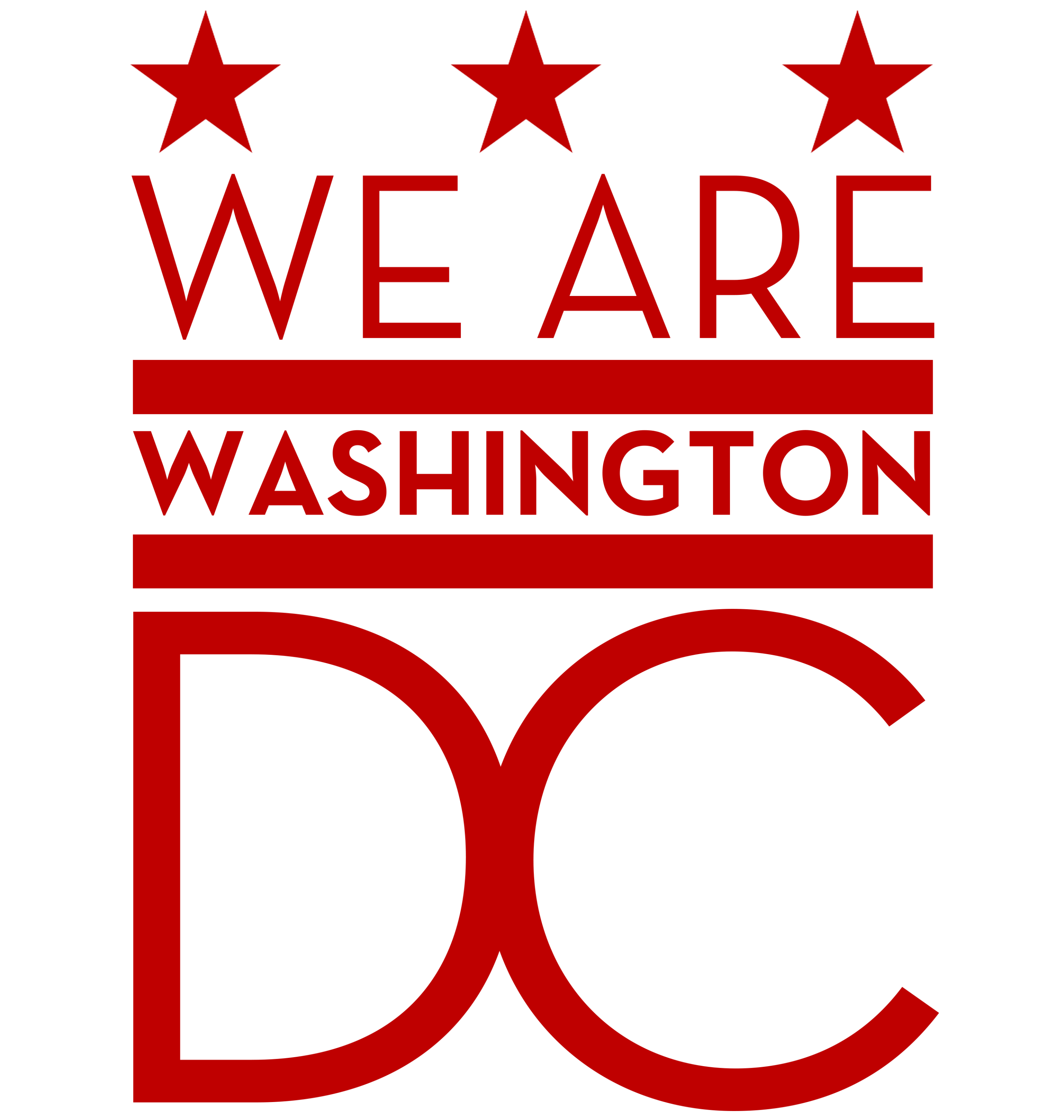 15